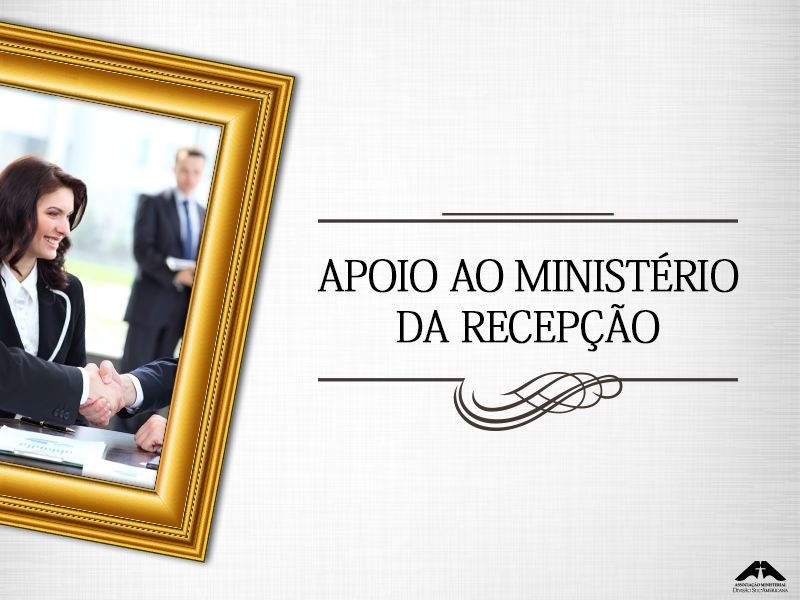 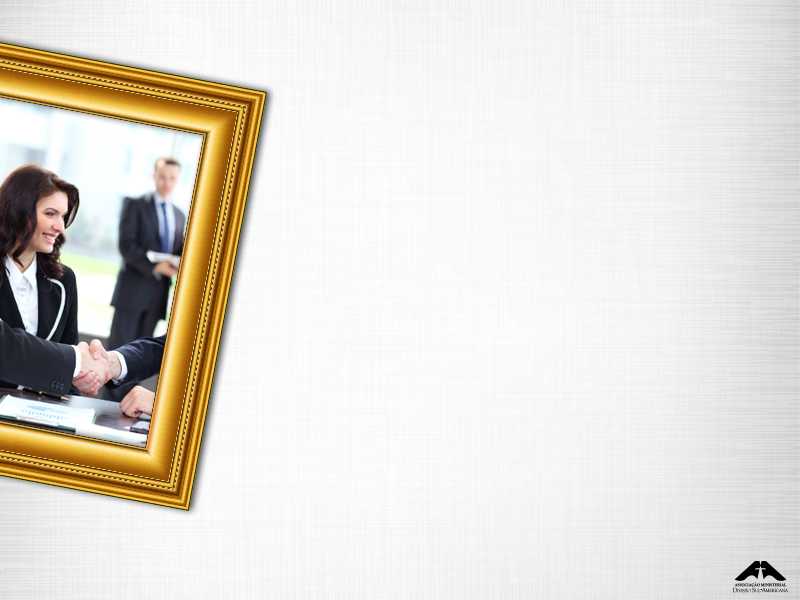 O Espírito Santo conduz as pessoas à igreja e nossa responsabilidade é fazer o melhor para que elas apreciem a programação e sintam o desejo de voltar. Cada visitante precisa ver o amor de Deus nas atitudes dos membros da igreja. A primeira impressão é a que fica. A maneira pela qual as pessoas são tratadas vai definir se elas voltarão ou não. Por esse motivo, “devemos nos aproximar [...] (delas) individualmente, com simpatia semelhante à de Cristo e procurar despertar lhes o interesse nas coisas da vida eterna” (ver Serviço Cristão, p. 117).
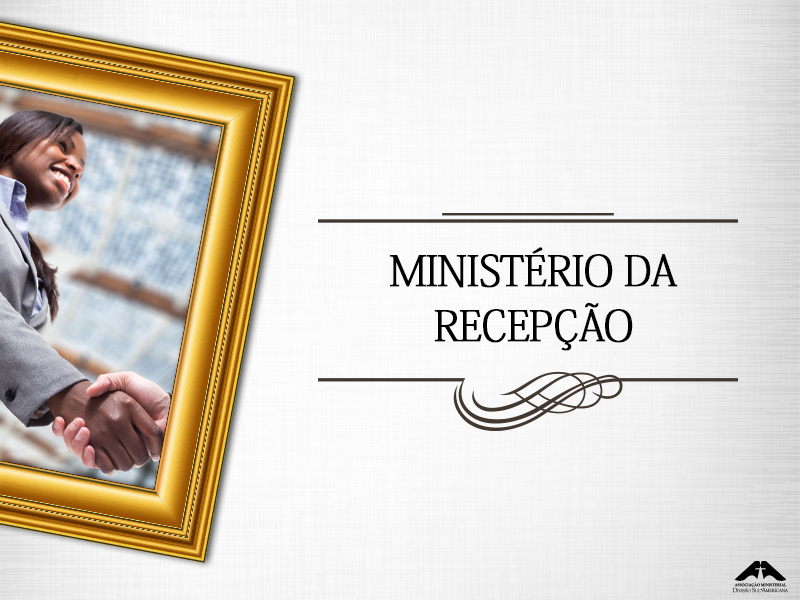 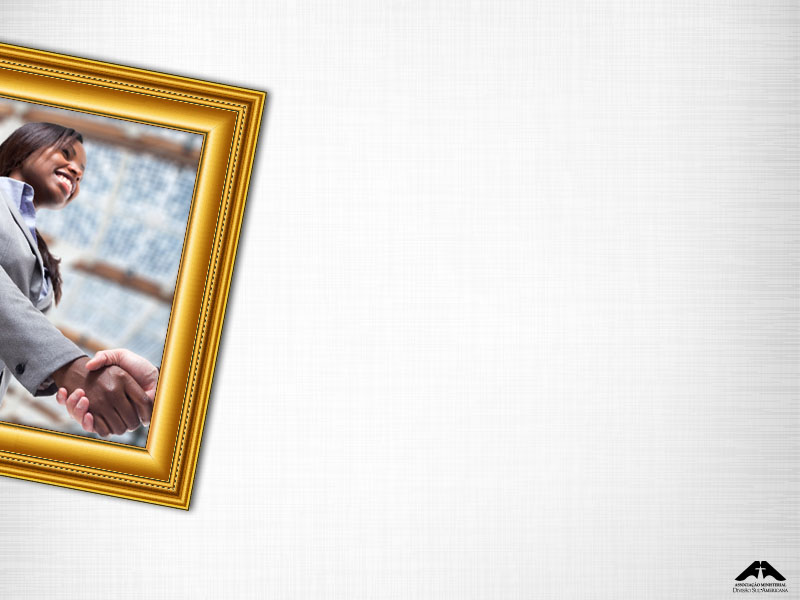 Assim como a igreja não pode funcionar sem ter a Escola Sabatina, o Culto Divino e outras reuniões oficiais, ela também não pode funcionar sem ter o Ministério da Recepção organizado e atuante. 
Diáconos e diaconisas devem fazer parte desse ministério.
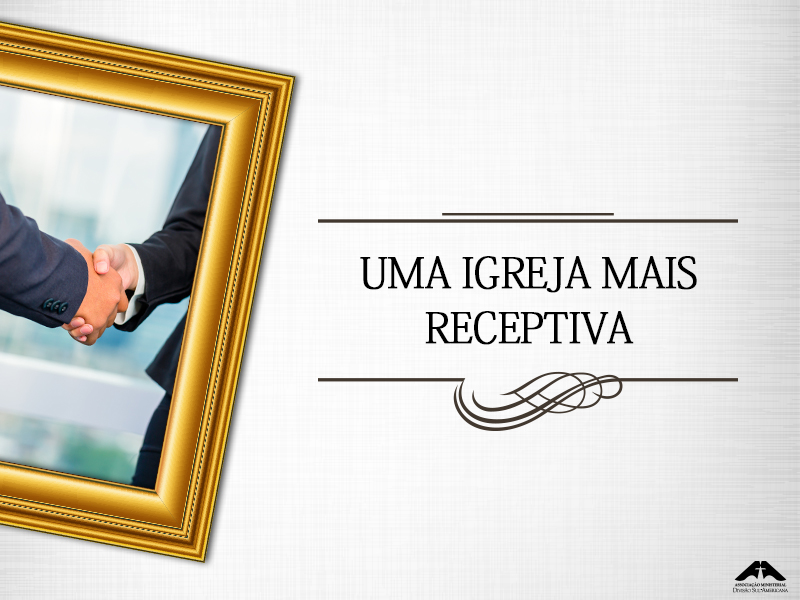 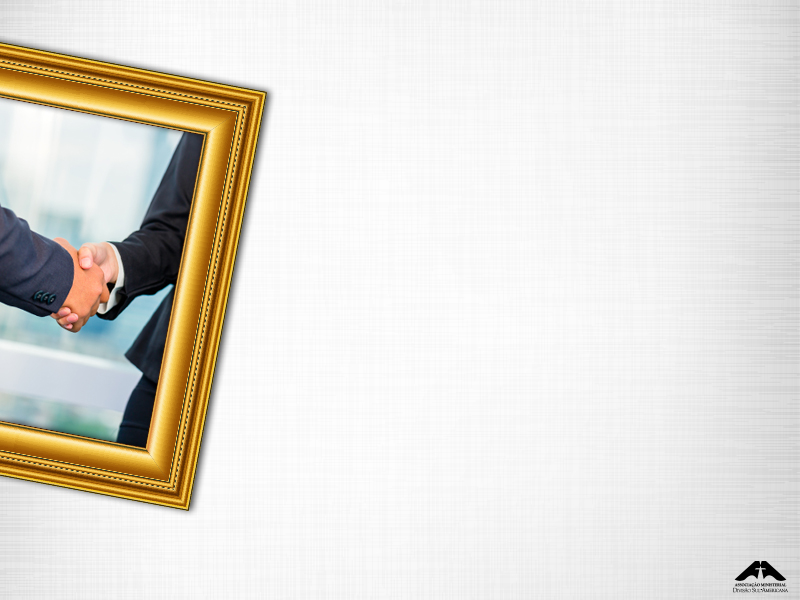 • A igreja deve ser receptiva e estar preparada para receber novos amigos, olhando para eles como futuros membros. 

• A Rede Novo Tempo tem aproximado muitas pessoas da igreja. Portanto, é fundamental que a igreja crie um ambiente agradável para recebê-las. 

• O espaço físico da igreja deve estar limpo por dentro e por fora. O templo deve ser ventilado, ter temperatura agradável e decoração adequada (cortinas, flores, etc.) 

• O pastor e os oficiais, incluindo diáconos e diaconisas, devem cumprimentar os visitantes e as famílias da igreja antes do início das reuniões. 

• A reverência na igreja tornará o ambiente mais receptivo.
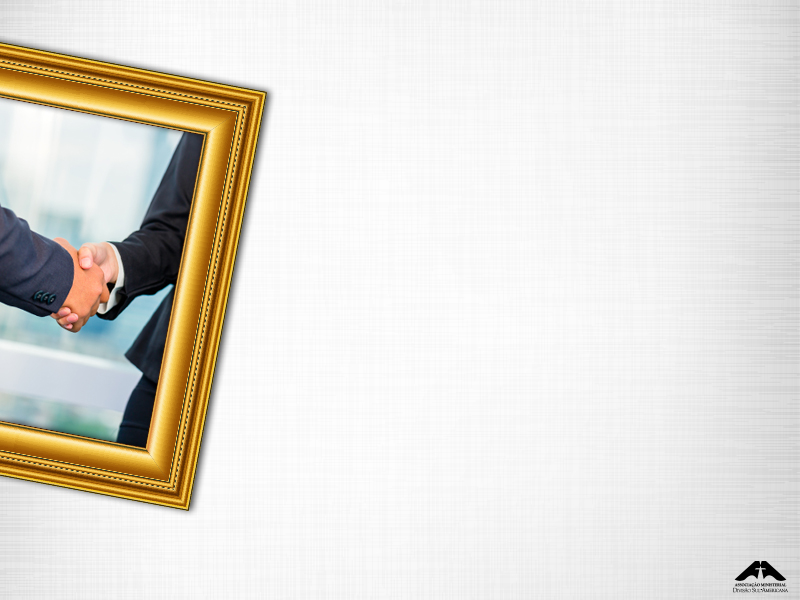 • Evitar cochichos e, principalmente, evitar o costume de olhar para ver quem está entrando na igreja pela primeira vez. 

• Os membros devem mostrar simpatia e interesse pessoal pelos novos amigos que comparecem às reuniões. Cumprimentá-los e ajudá-los a manusear a Bíblia e o hinário são gestos simples e imprescindíveis para que se sintam bem em nosso meio. 

• A linguagem deve ser clara e de fácil compreensão para que atinja o coração. É preciso evitar expressões desconhecidas aos amigos visitantes. 

• A igreja deve ser um lugar de restauração, um ambiente de repouso da luta semanal. Um lugar em que o amor e a aceitação possam ser vistos e sentidos.
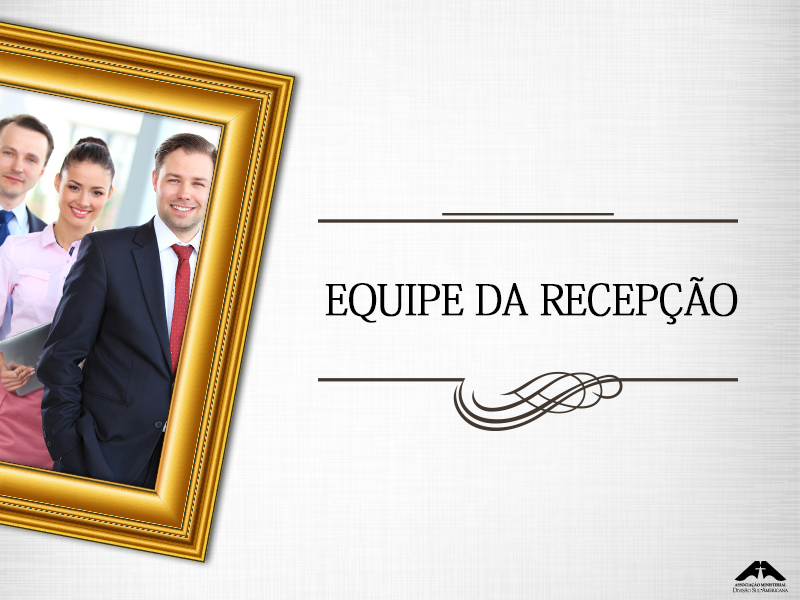 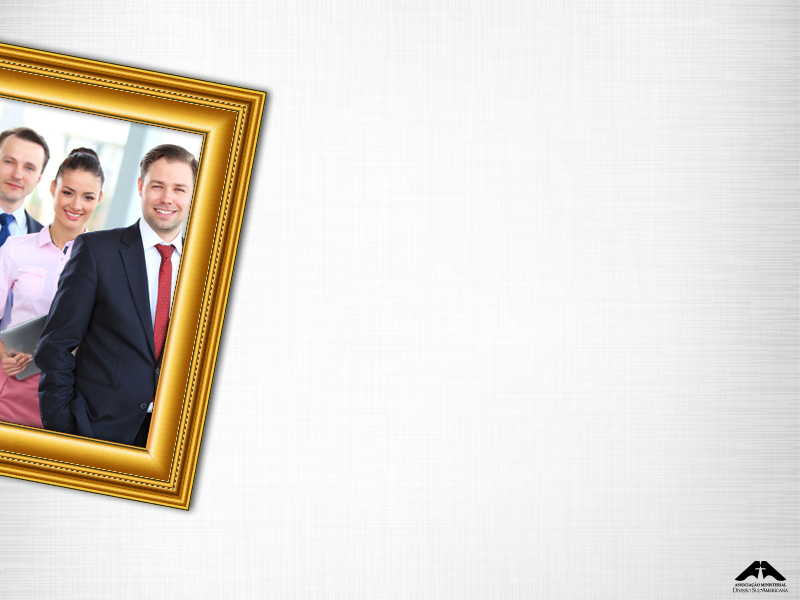 Mesmo com os membros envolvidos, recepcionando de forma agradável os amigos visitantes, uma equipe deve ser escolhida para atuar especificamente nesse ministério, com representantes dos vários segmentos da igreja.
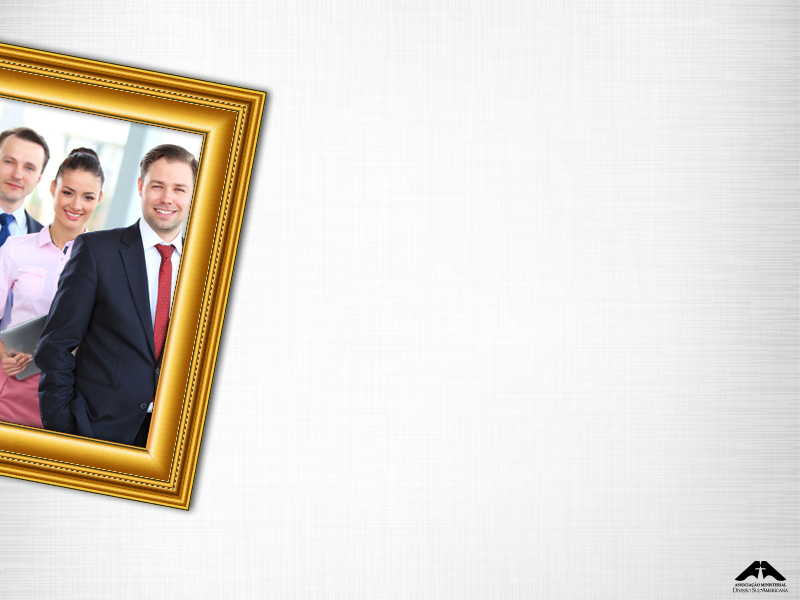 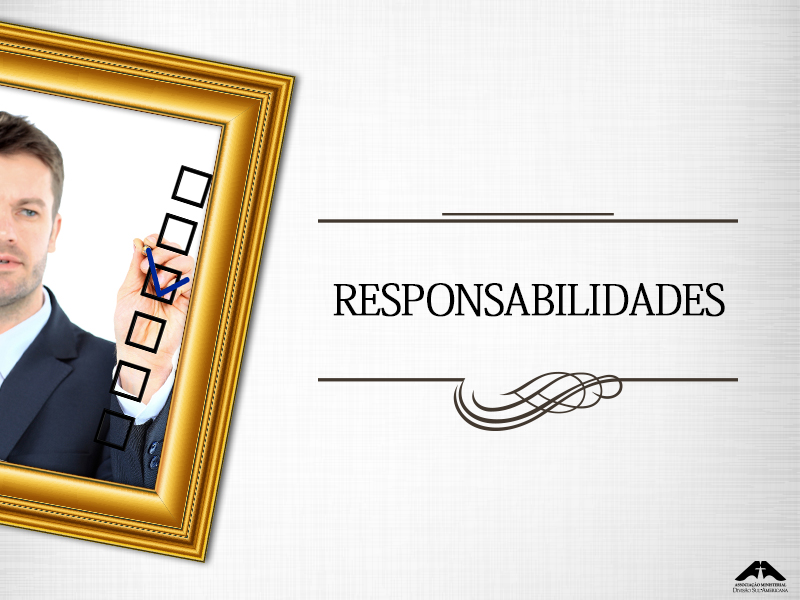 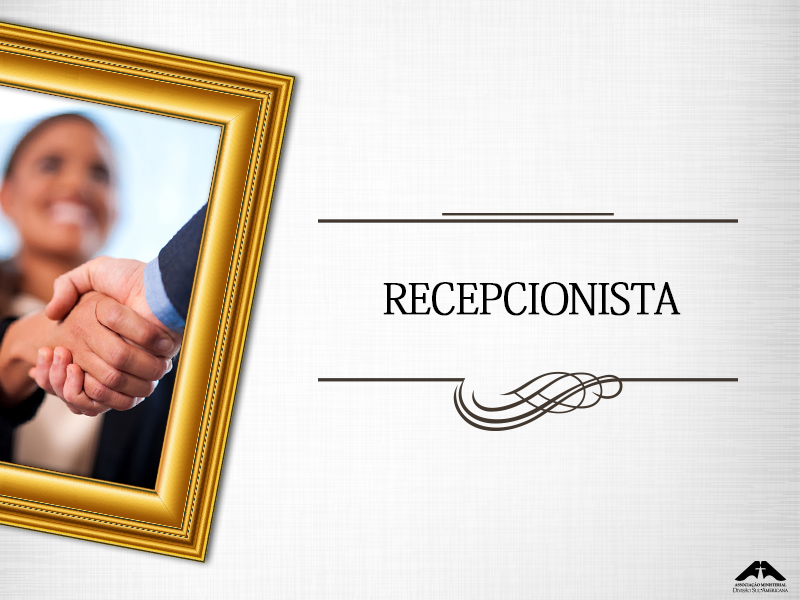 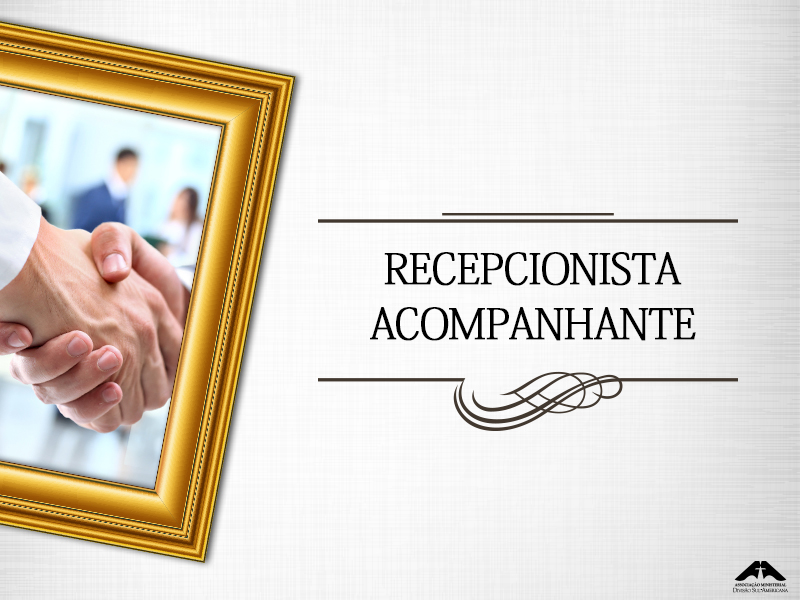 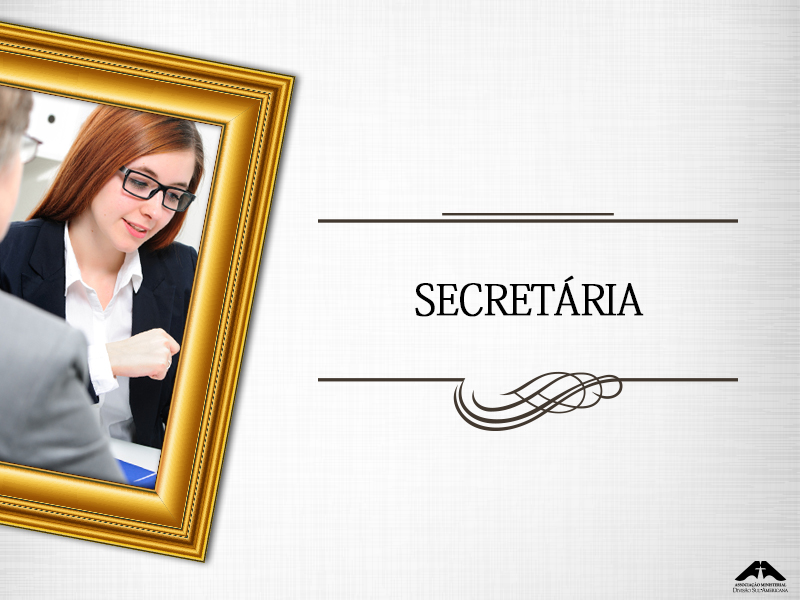 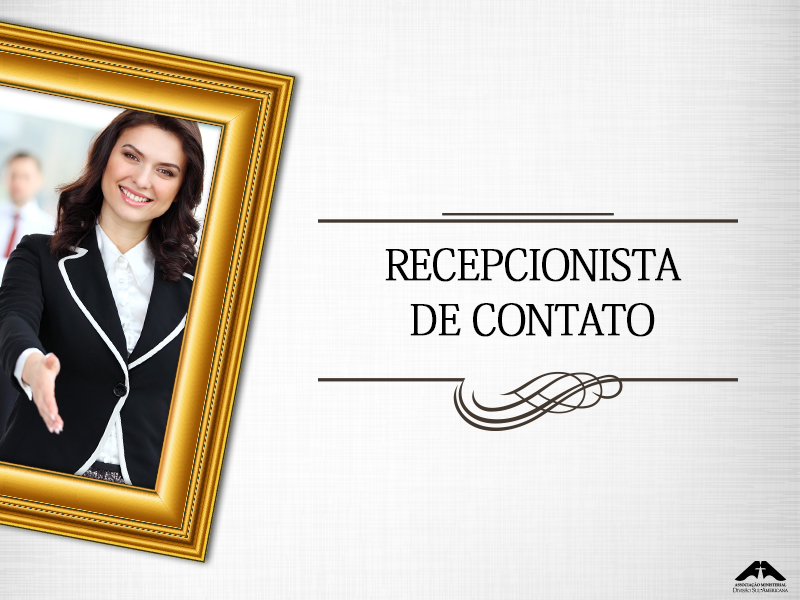 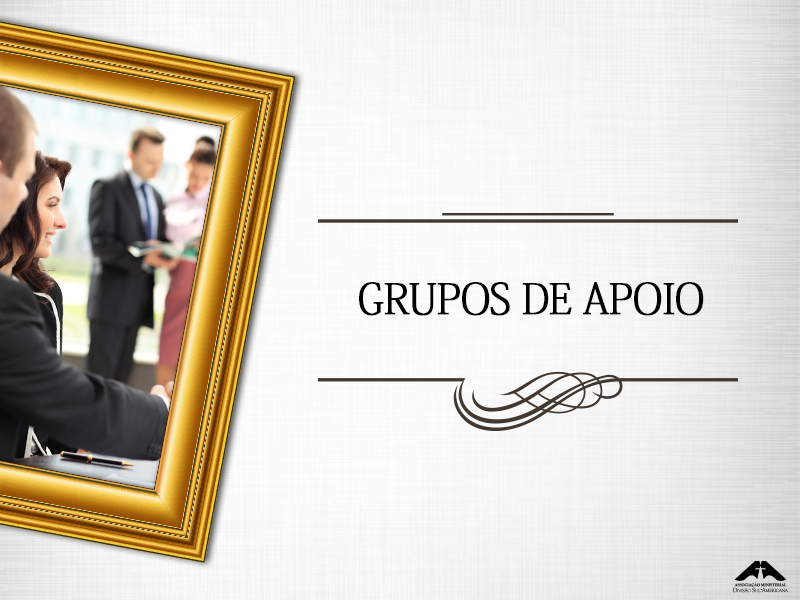 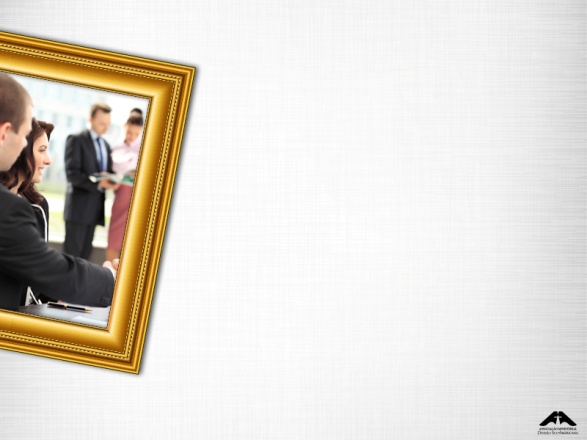 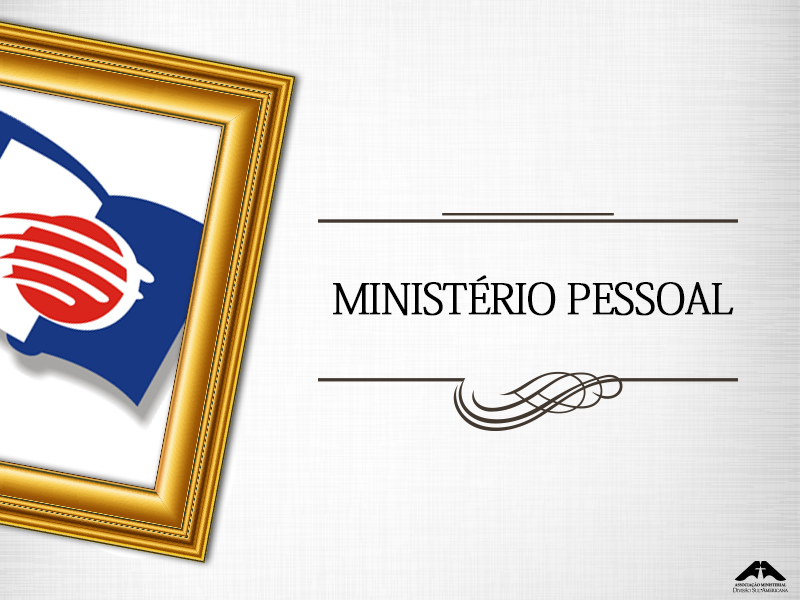 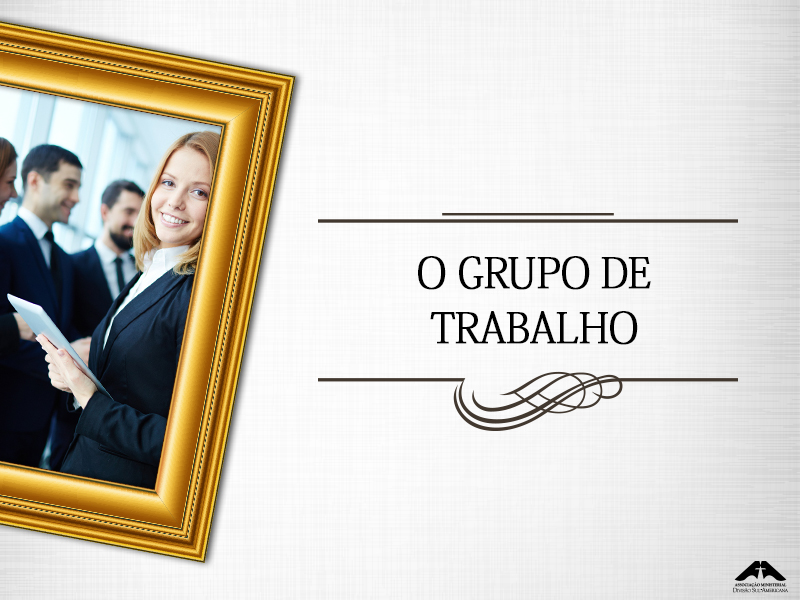 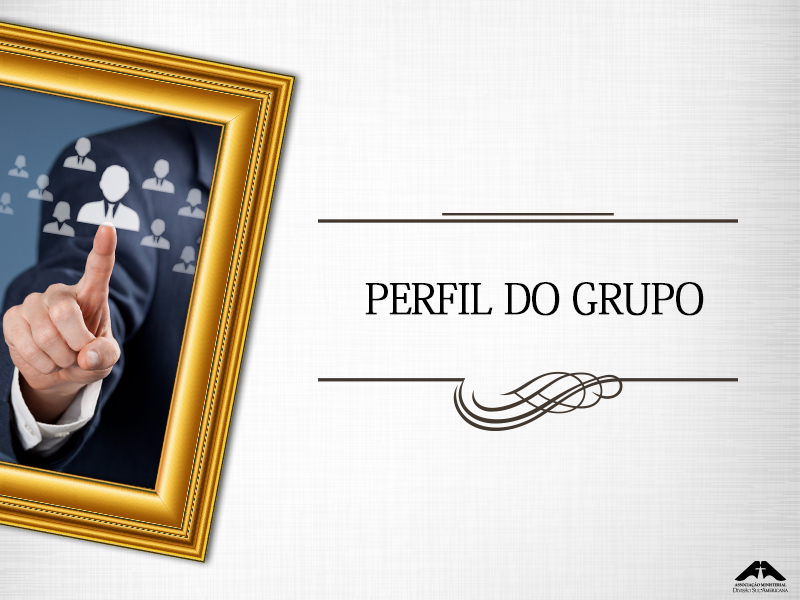 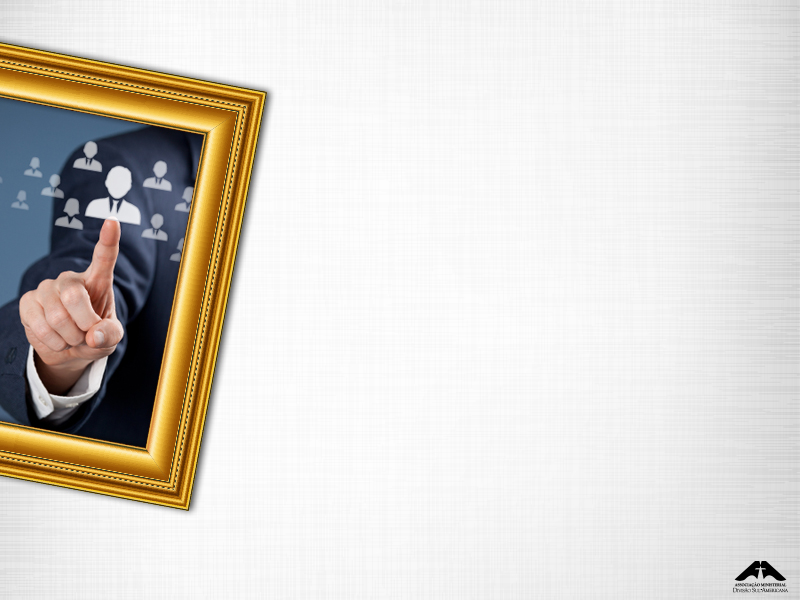 Incluir na equipe: jovens, adolescentes, mulheres, homens, crianças, além dos diáconos e diaconisas. Escolher pessoas dispostas a assumir compromisso com esse ministério na igreja. Devem ser pessoas alegres, corteses, pontuais, comunicativas, com bom gosto, boa postura e tato.
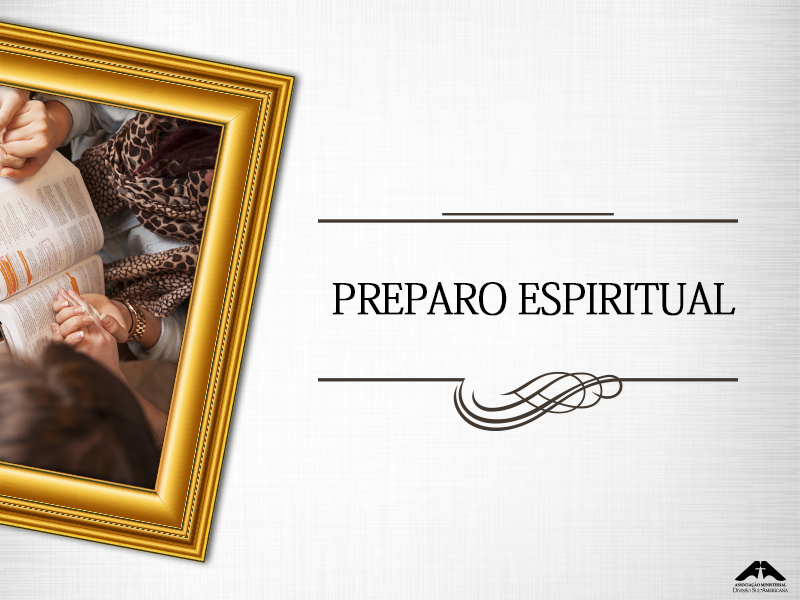 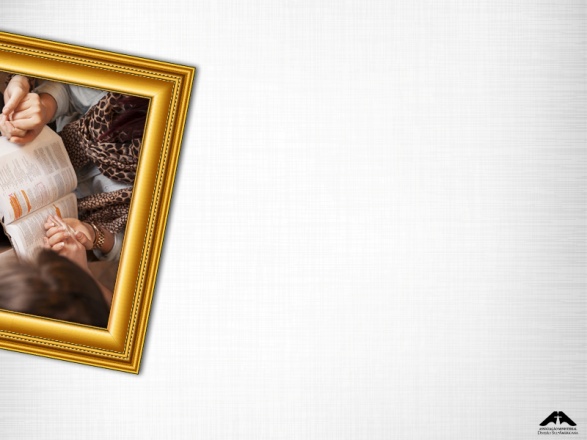 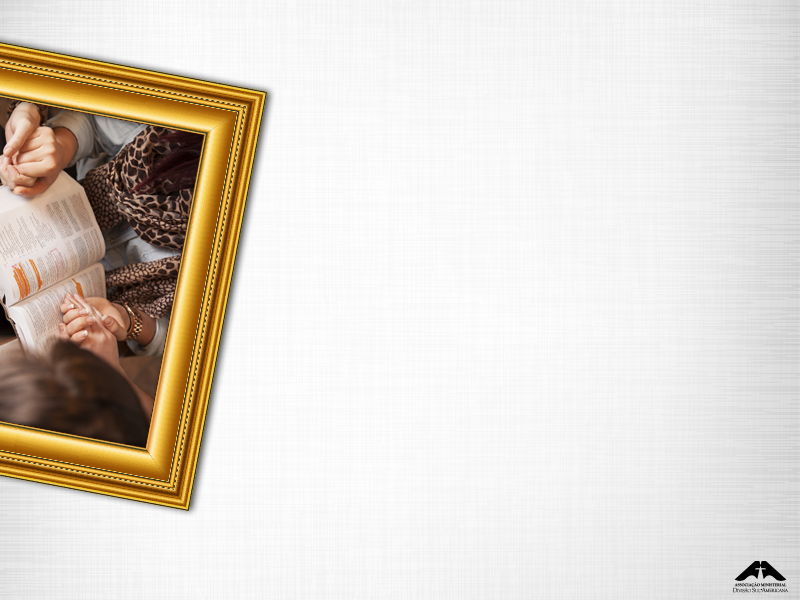 Essa equipe deve promover reuniões de oração a fim de que, com o auxílio divino, esteja preparada espiritualmente para essa missão. Além do preparo espiritual, dever haver encontros de treinamento e capacitação para melhor desempenho como recepcionistas.
Os participantes devem estar bem familiarizados com os materiais da recepção e a dinâmica do trabalho.
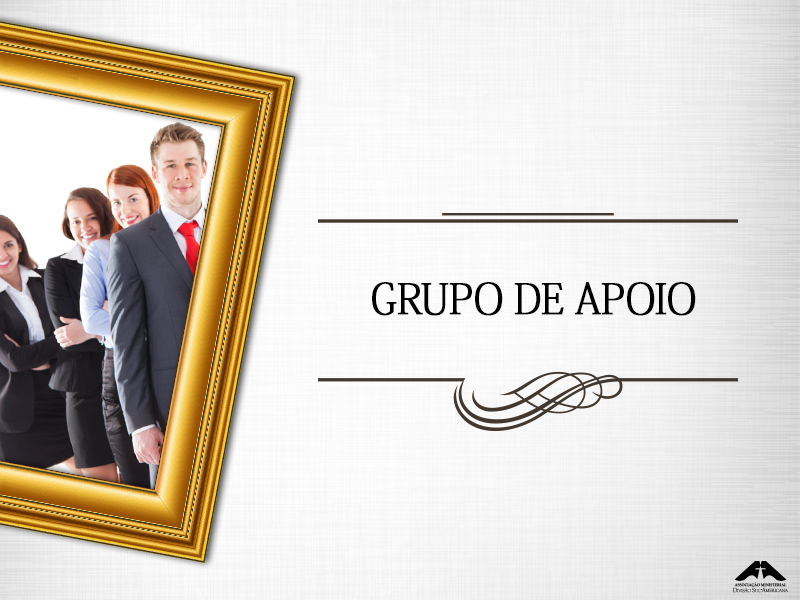 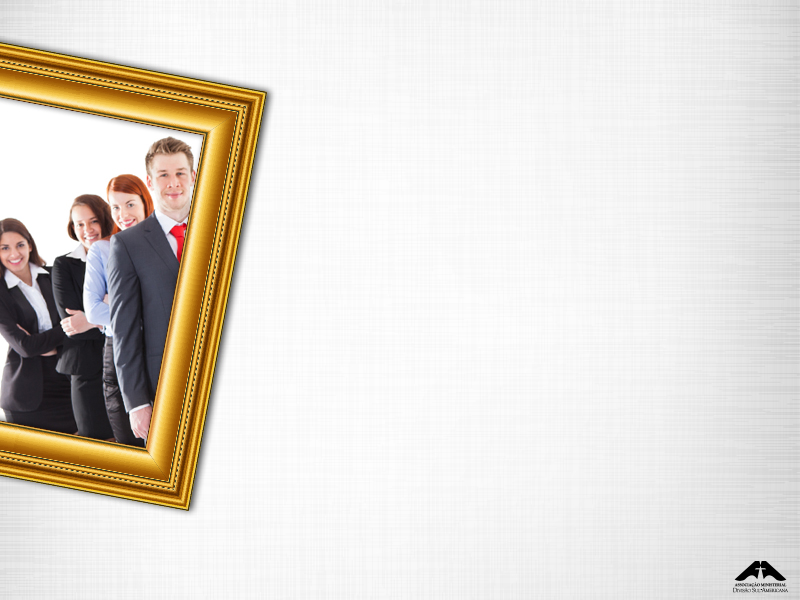 Solicitar ao líder do Ministério Pessoal e ao coordenador de interessados que providenciem duplas missionárias e grupos de oração para atender as solicitações de visitas, orações e estudos bíblicos nos lares por parte dos amigos visitantes. Sempre que for possível, esses grupos de apoio devem participar das reuniões de oração e dos seminários de capacitação do Ministério da Recepção.
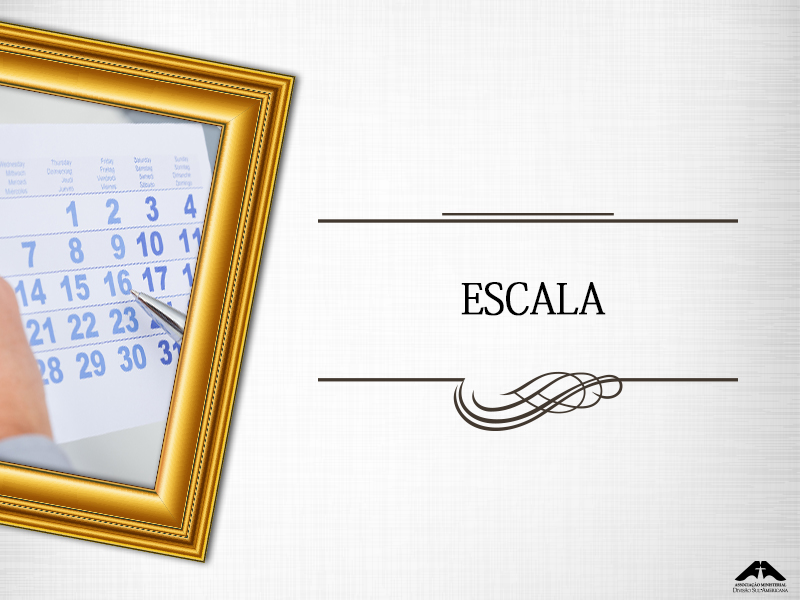 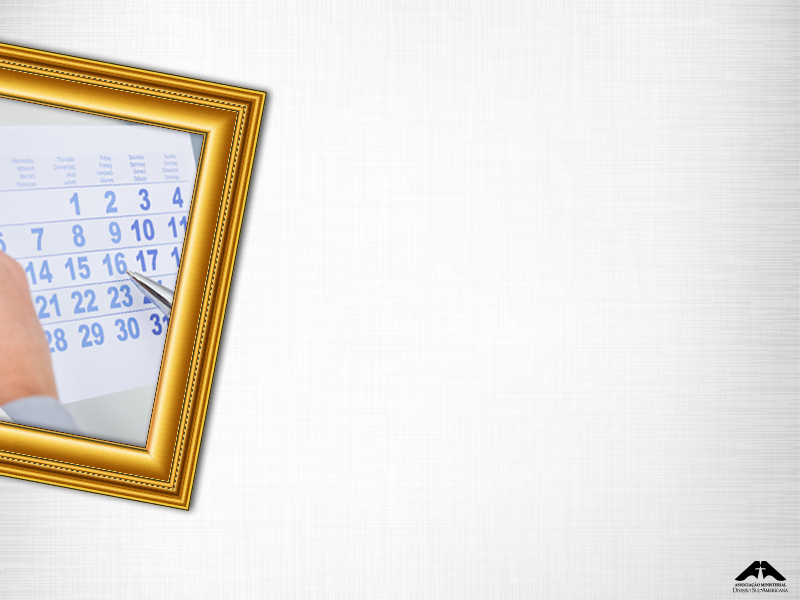 Elaborar uma escala de atuação para todas as programações e definir as tarefas dos participantes das frentes de trabalho, encorajando-os na execução de cada tarefa.
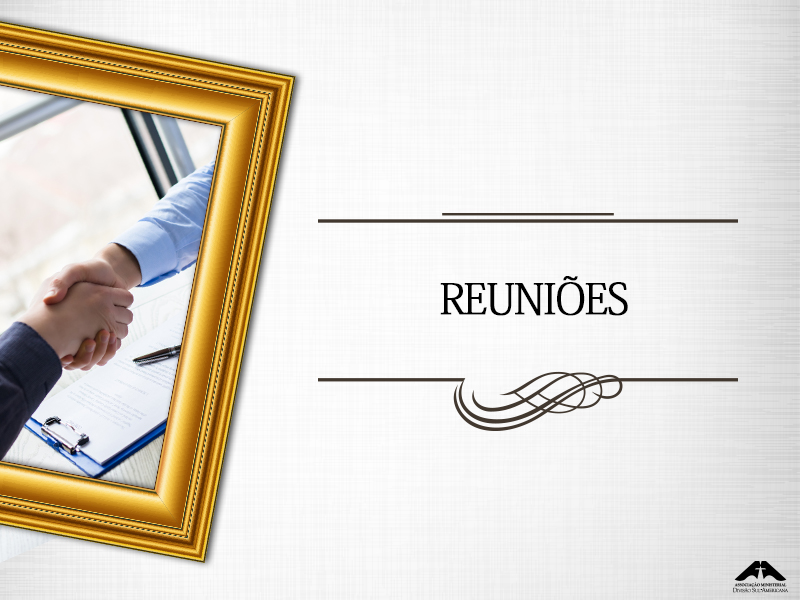 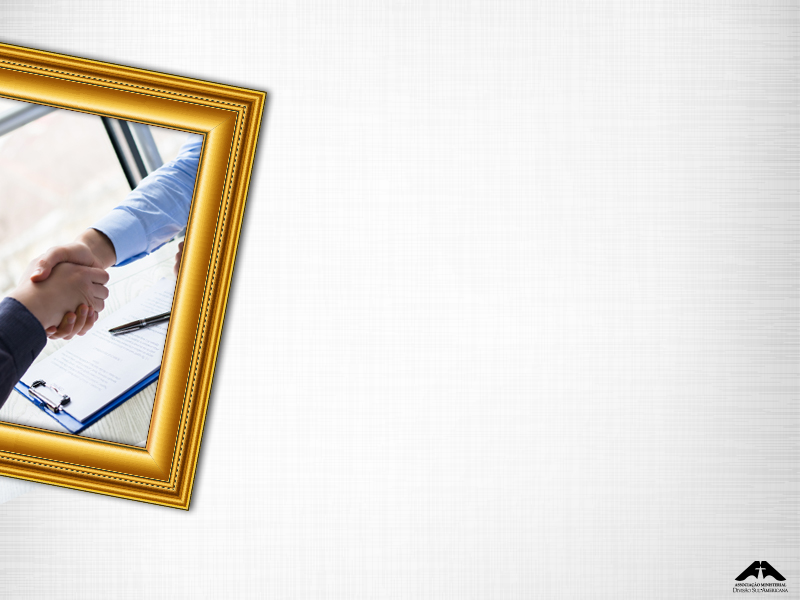 As reuniões de oração, avaliação e capacitação podem ocorrer trimestralmente ou quando a coordenação da recepção julgar necessário. Mas é imprescindível que haja um encontro de todos antes do início das programações da igreja
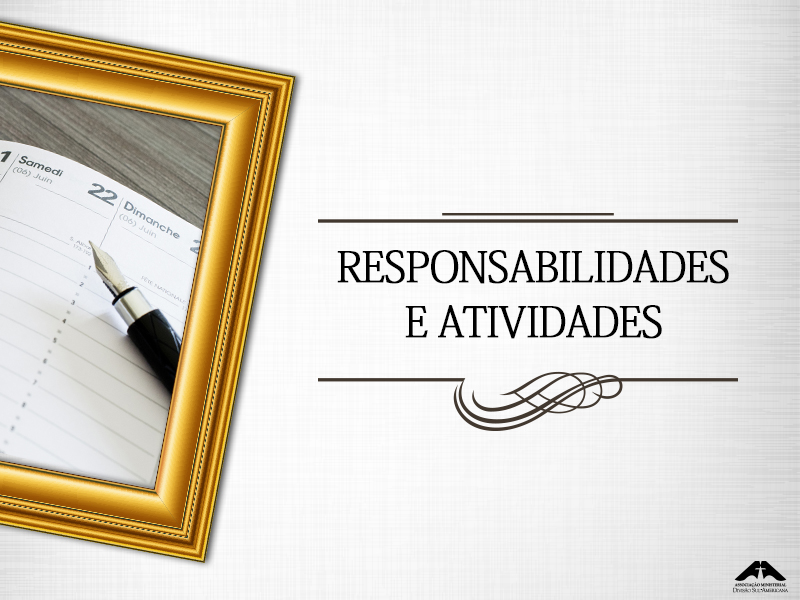 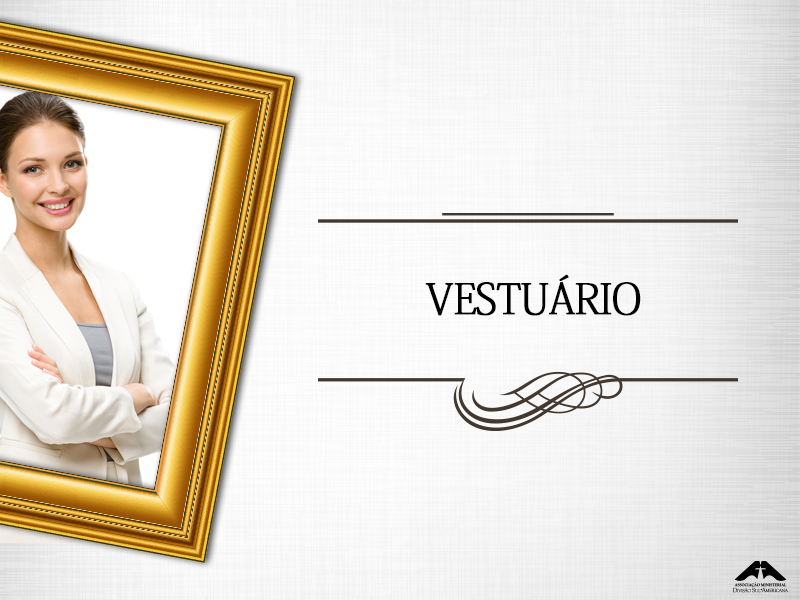 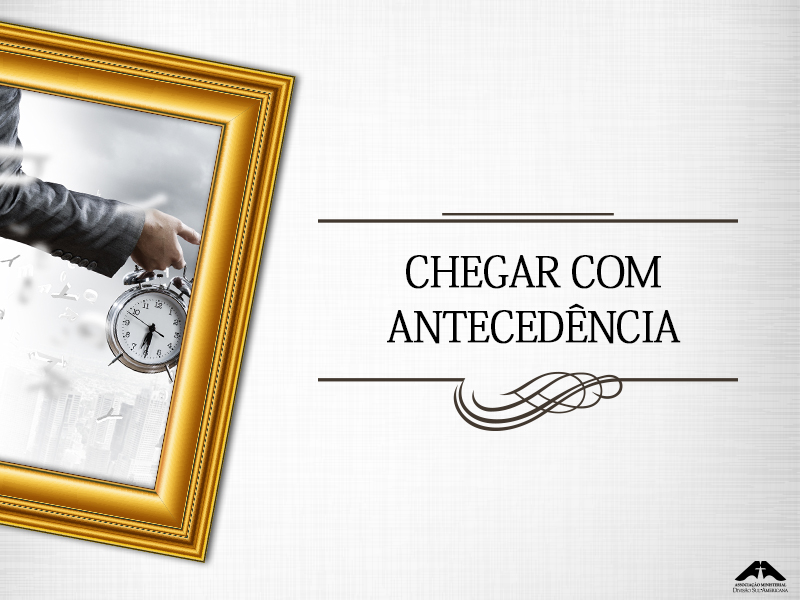 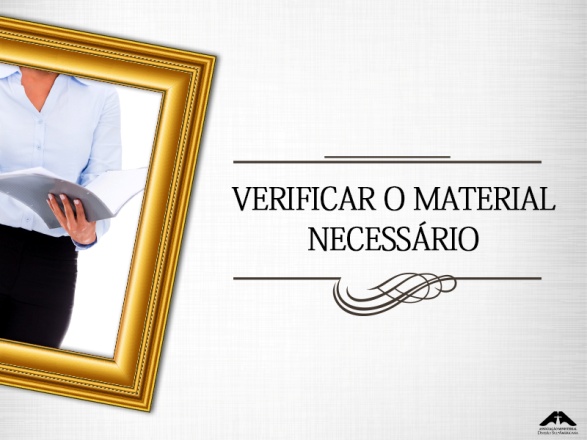 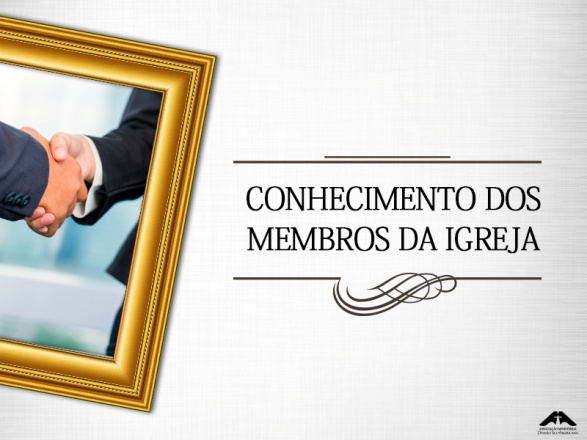 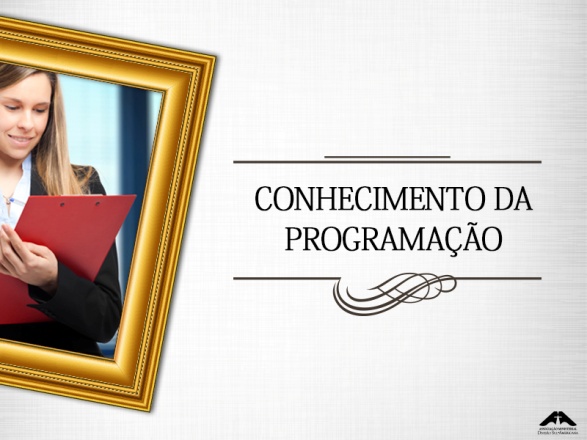 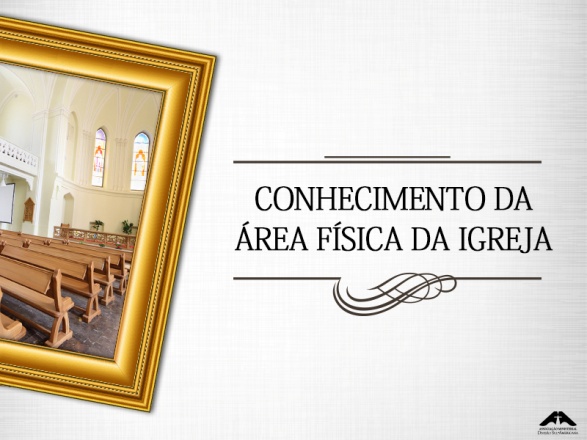 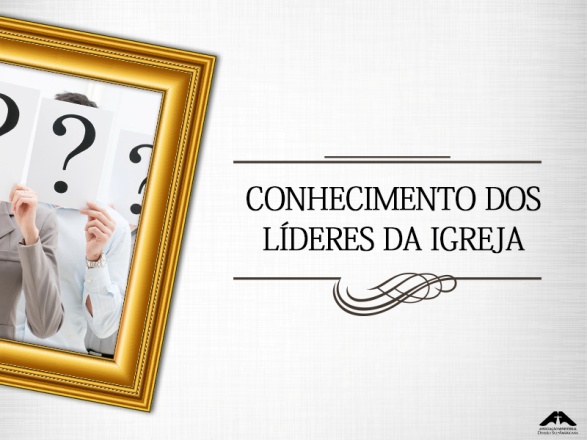 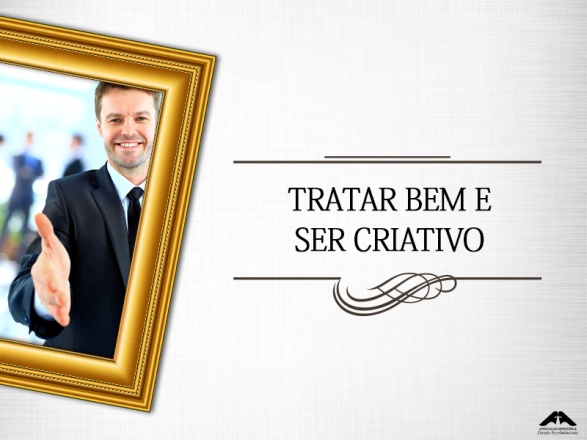 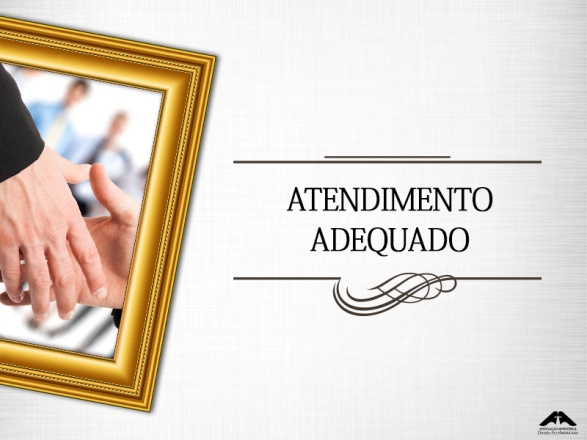 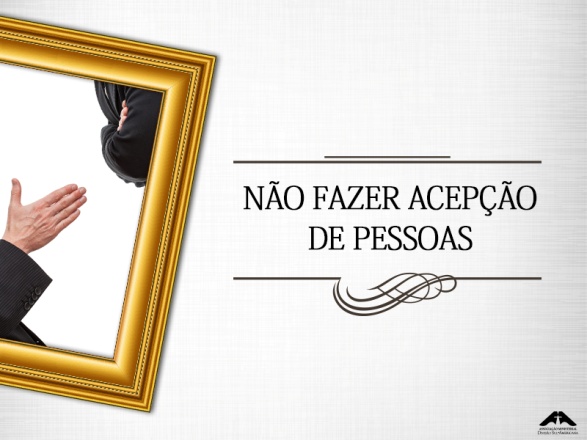 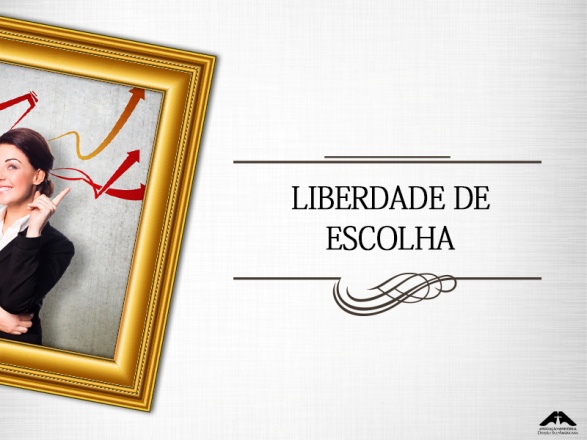 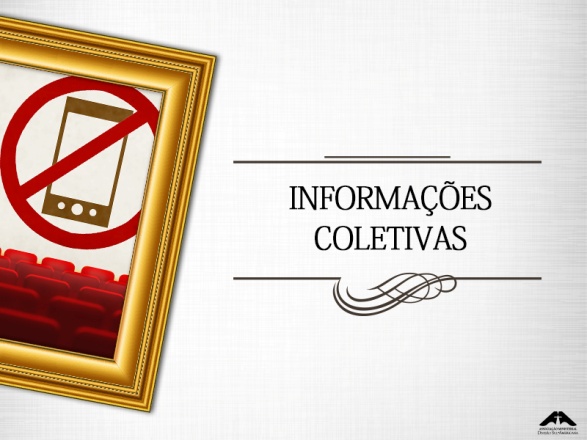 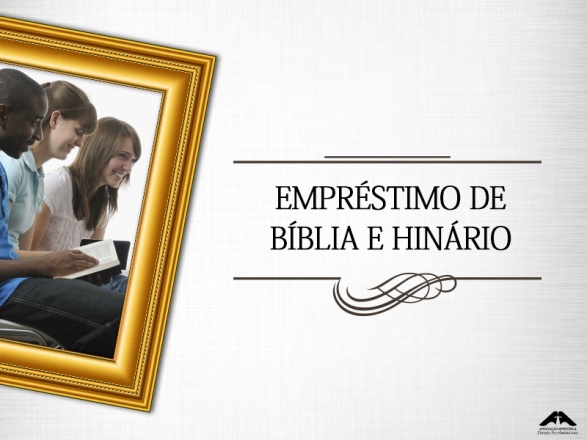 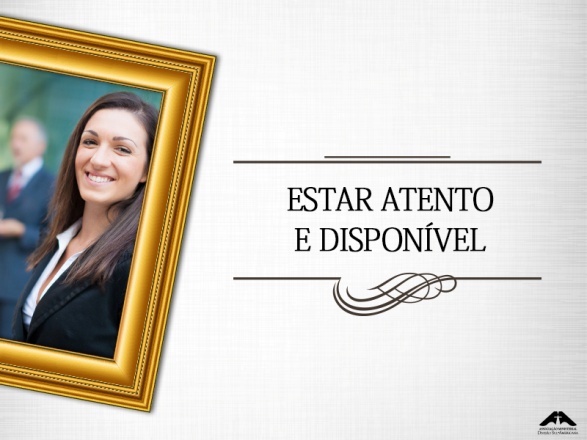 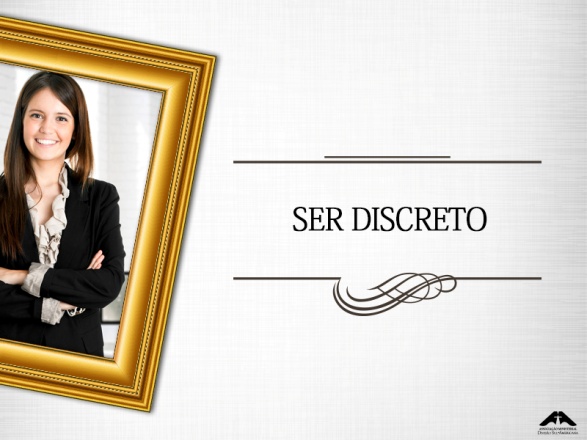 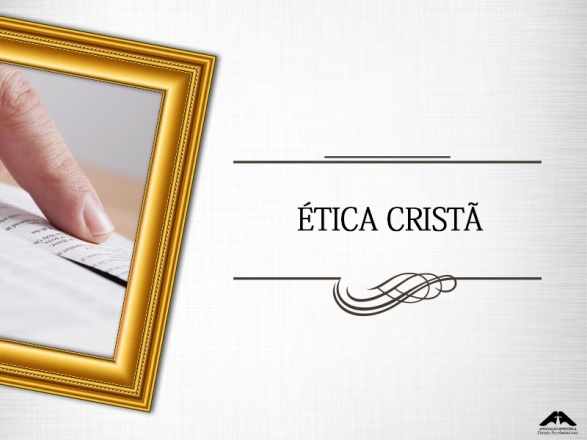 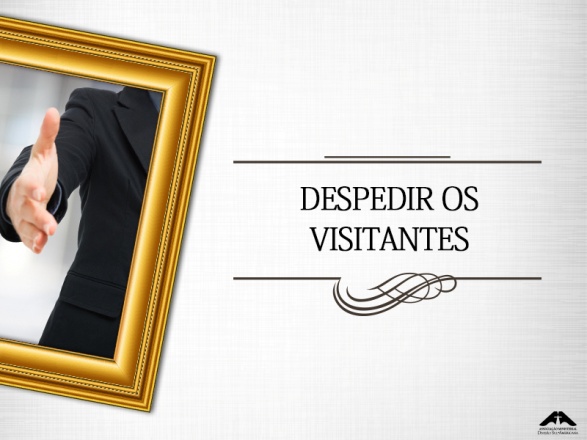 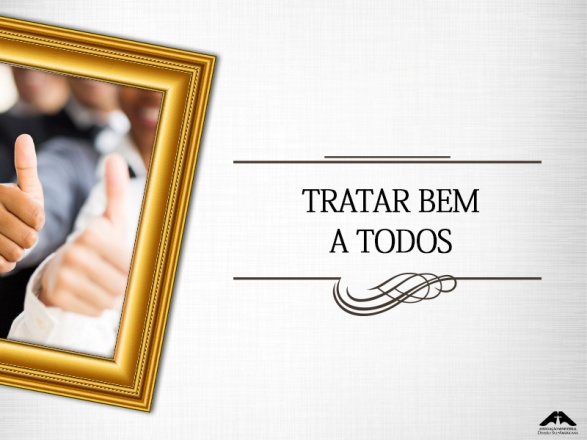 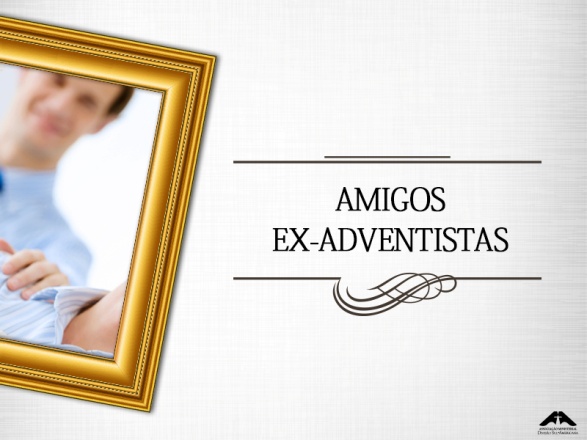 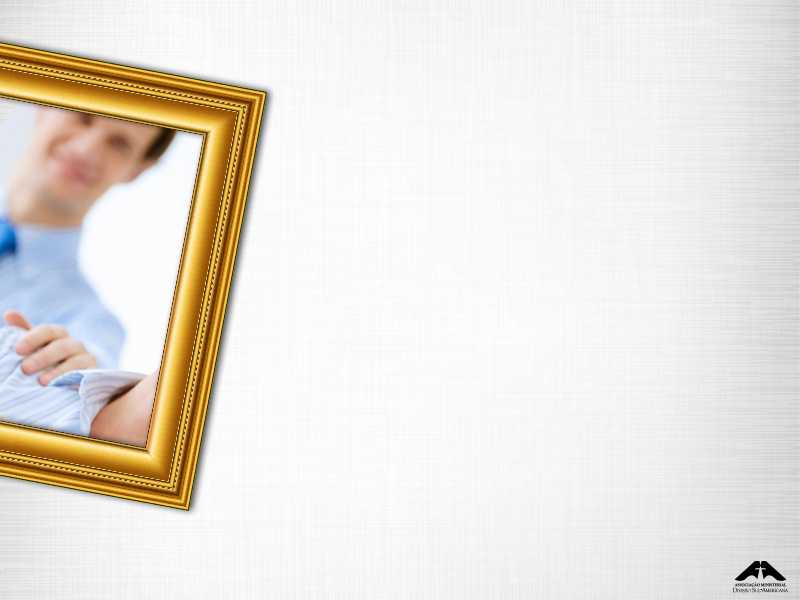 Jamais devem ser tratados como apostatados. Em vez disso, a equipe precisa recebê-los com carinho e afeto cristãos. Em mo- mento algum essas pessoas devem ser tratadas com lição de moral ou declarações de censura. “Nas Escrituras é revelado claramente como se deve lidar com os que erram. Clemência e bondosa consideração, [...] abrandariam o coração obstinado e empedernido” (Fundamentos da Educação Cristã, p. 279).
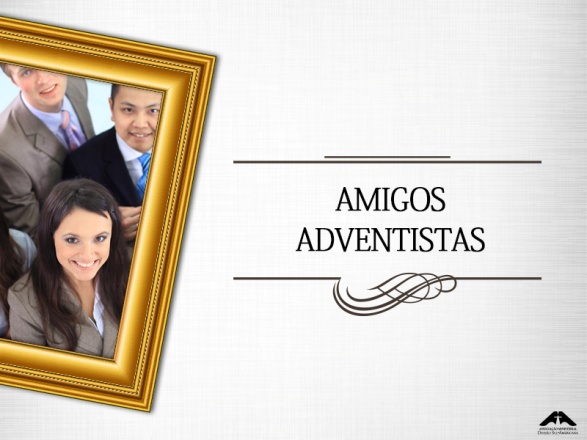 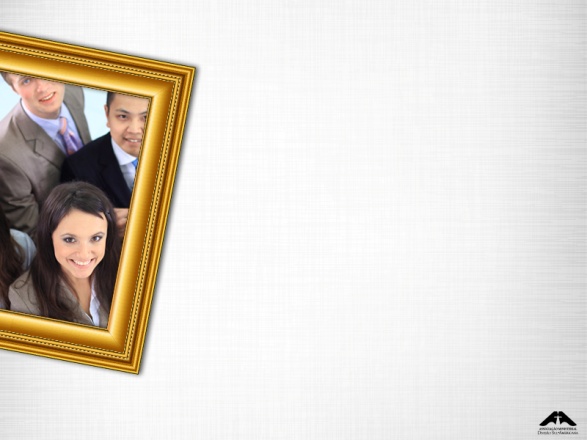 Recebê-los de tal forma que se sintam como se estivessem em sua própria congregação.
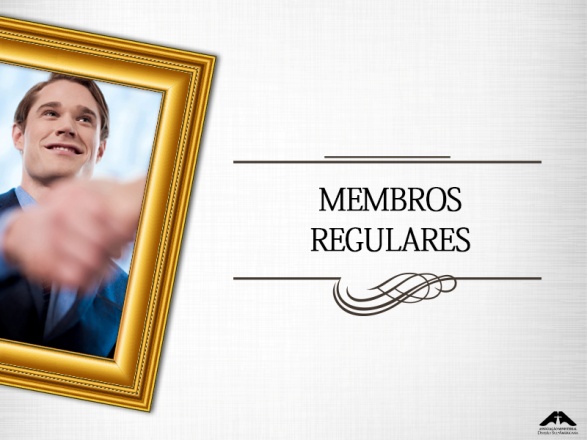 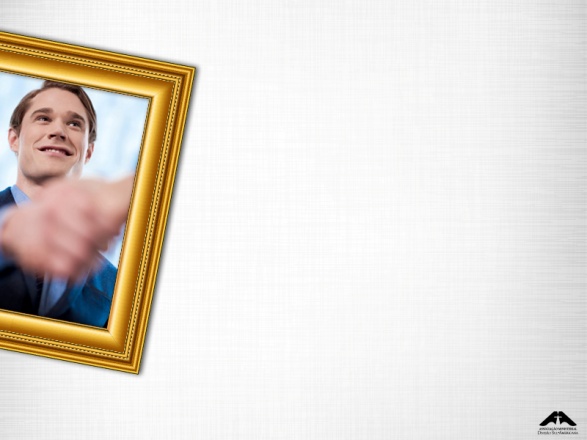 Recebê-los fraternalmente, como irmãos, procurando conhecê-los pelo nome.
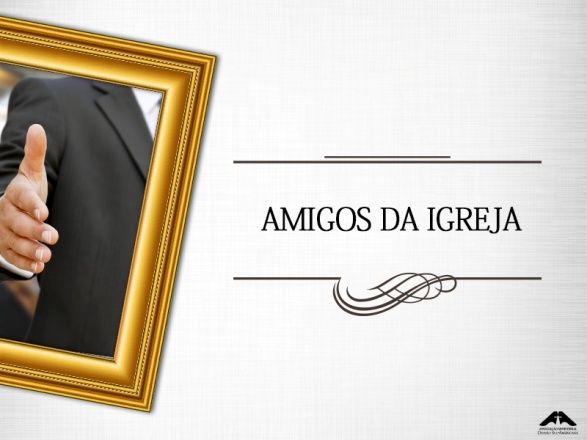 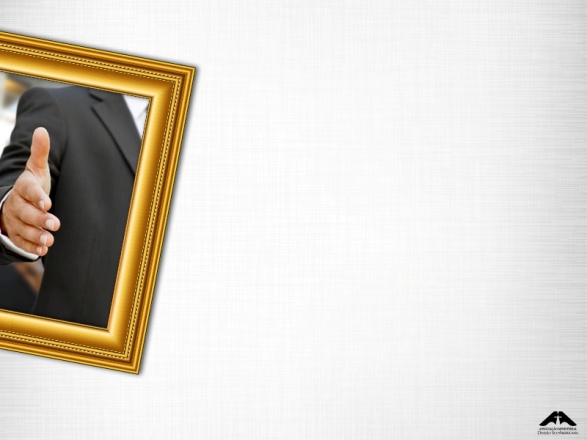 Recebê-los como alguém precioso. Por eles, Cristo deu a vida. A maneira pela qual forem recebidos poderá atraí-los ou afastá-los.
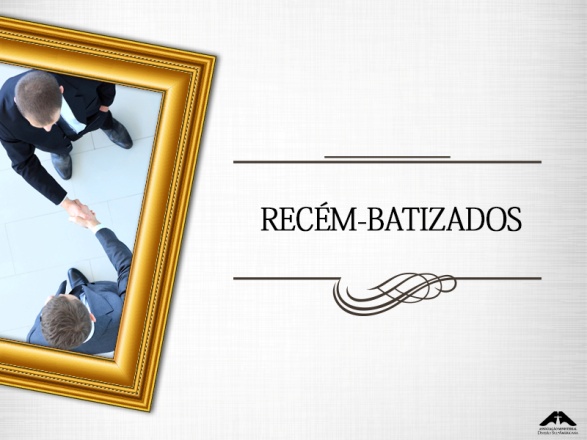 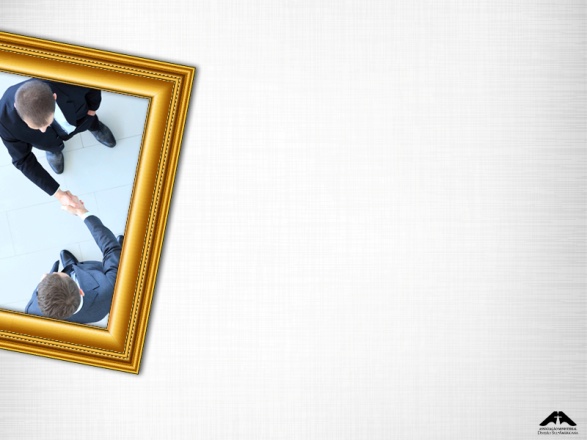 Recebê-los com muito amor. Eles deixaram seu ambiente de amigos e, muitas vezes, o ambiente familiar. Querem conhecer tudo e desejam ser bons colaboradores. Precisam de atenção especial.
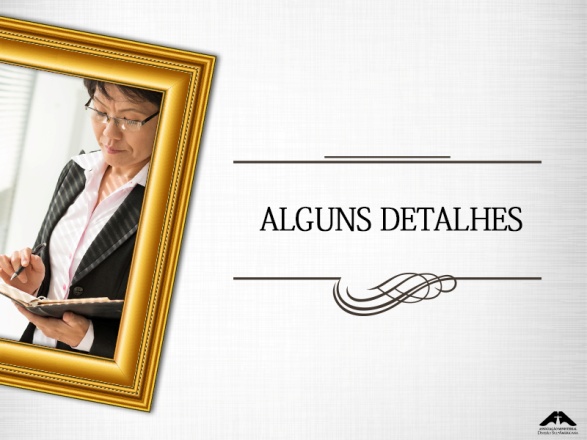 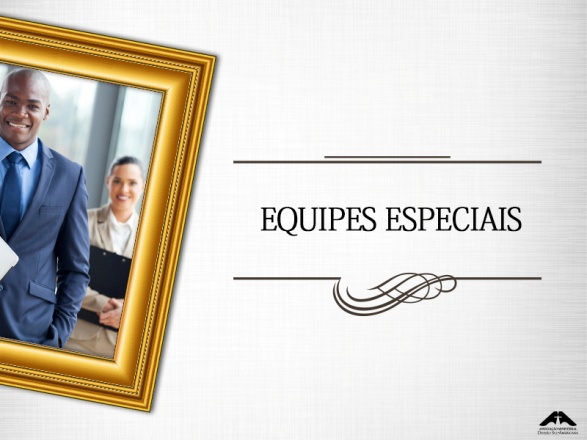 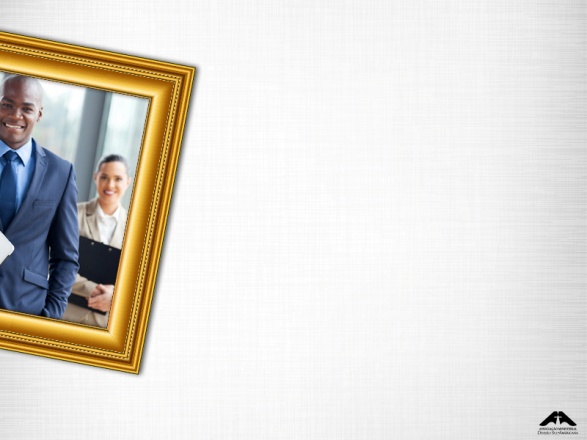 É necessário formar equipes especiais de recepção para atuar em alguns eventos da igreja. Por exemplo: Dia dos Pais, ter pais na recepção. No Sábado da Educação, dar oportunidade aos alunos para que sejam recepcionistas, assim como no Dia do Desbravador, Dia das Mães, Dia da Criança e outros
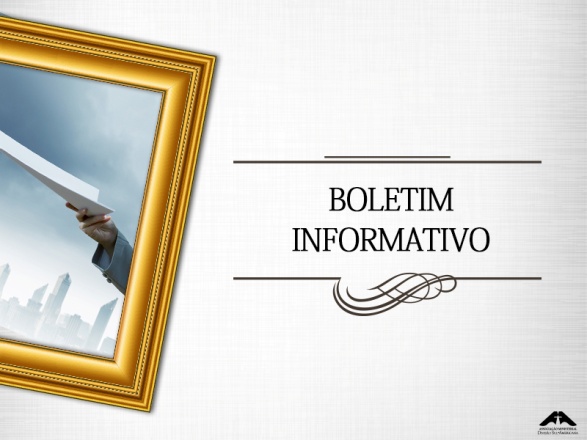 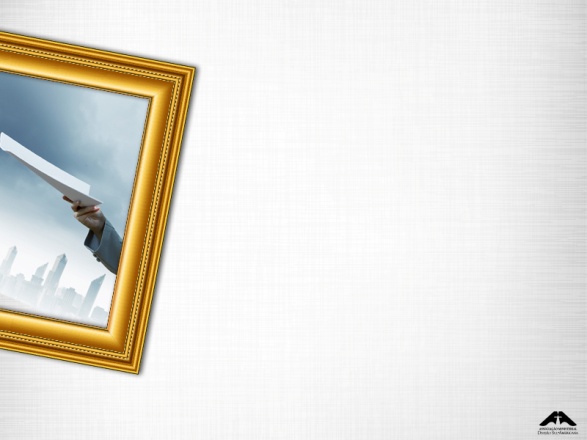 Como ideia, as grandes igrejas podem elaborar um boletim especial que contenha informações sobre a localização dos banheiros, salas específicas, dias de culto, datas de programas especiais, quem são os adventistas, algumas dicas de saúde.
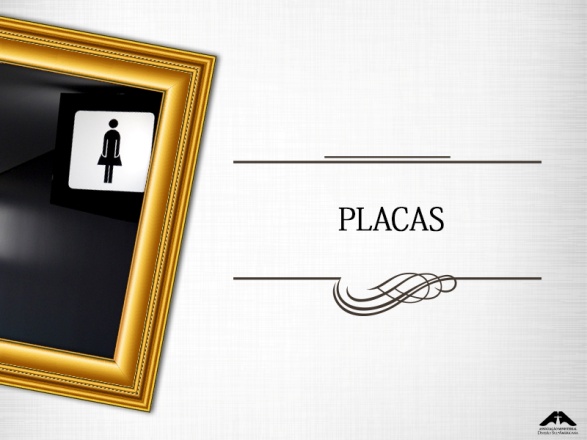 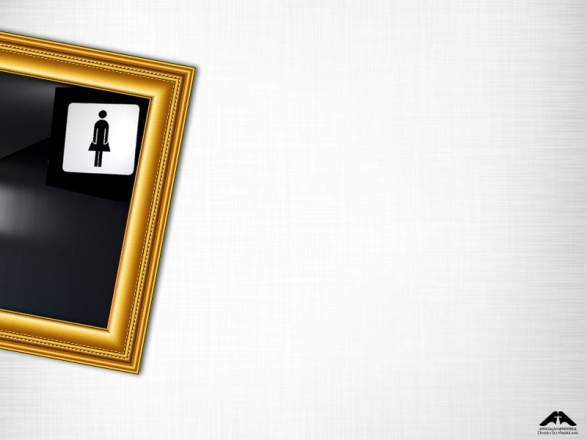 Colocar placas indicativas nas diversas salas, departamentos e banheiros.
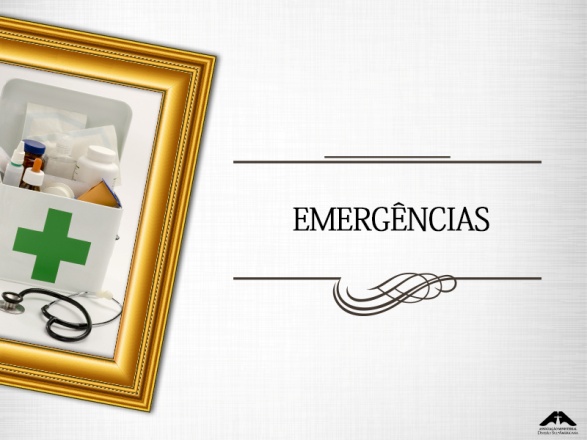 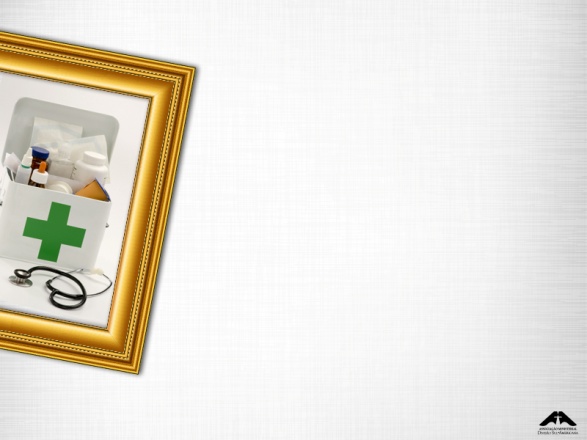 Caixa de Primeiros Socorros (absorventes, antitérmicos, termômetros).
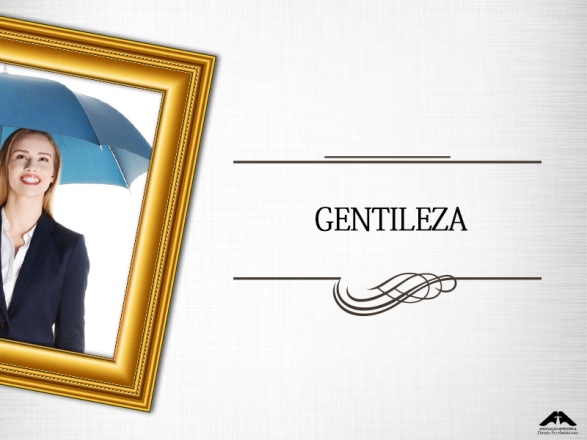 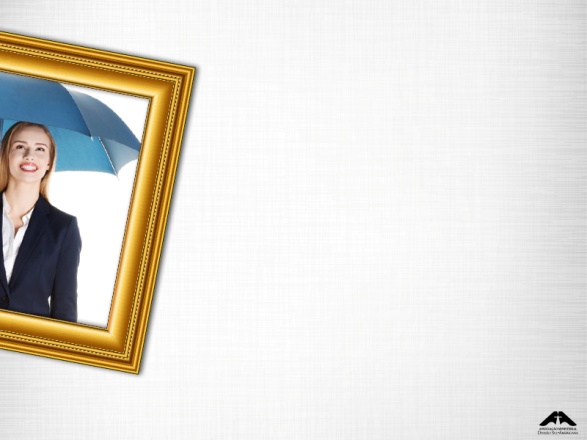 Sendo possível, ter guarda-chuva e guarda-sol para receber as pessoas no estacionamento em dias de chuva ou de sol forte.
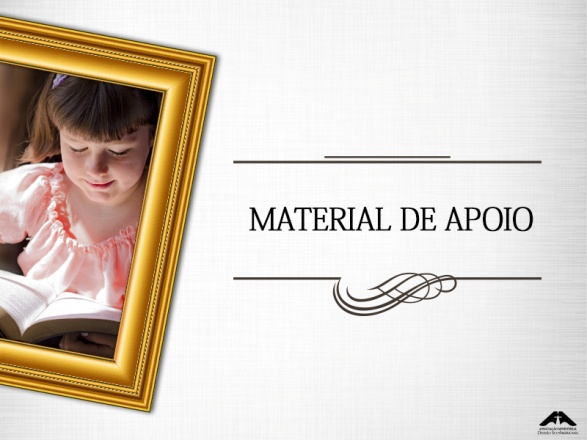 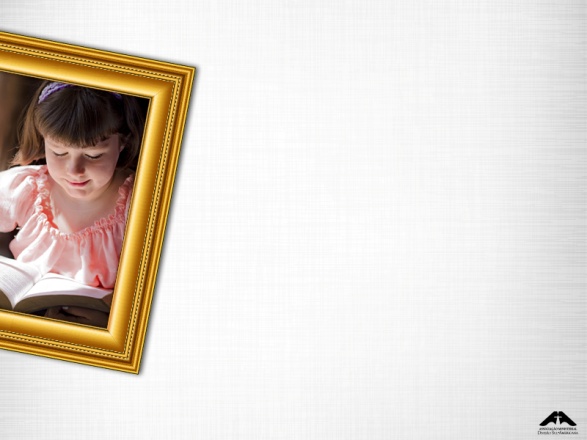 O Ministério da Recepção deve ter alguns livros de histórias bíblicas ou outros materiais para emprestar aos visitantes que estiverem com crianças.
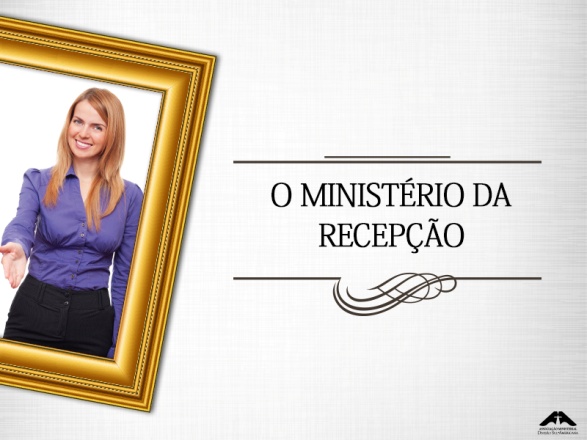 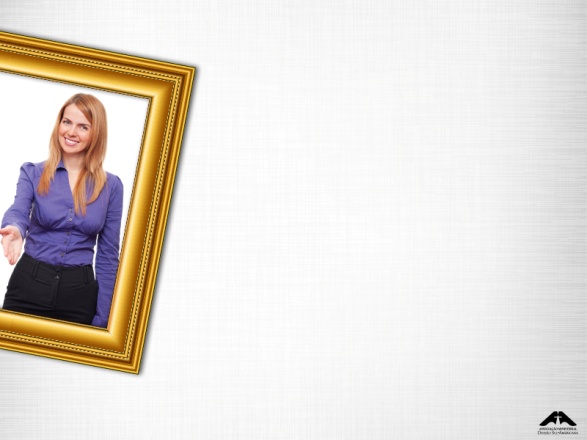 Nossas palavras ficarão registradas na mente e no coração das pessoas. Se nossas atitudes forem bondosas, amáveis e sinceras, as portas serão abertas para que as pessoas estejam sempre dispostas a voltar.